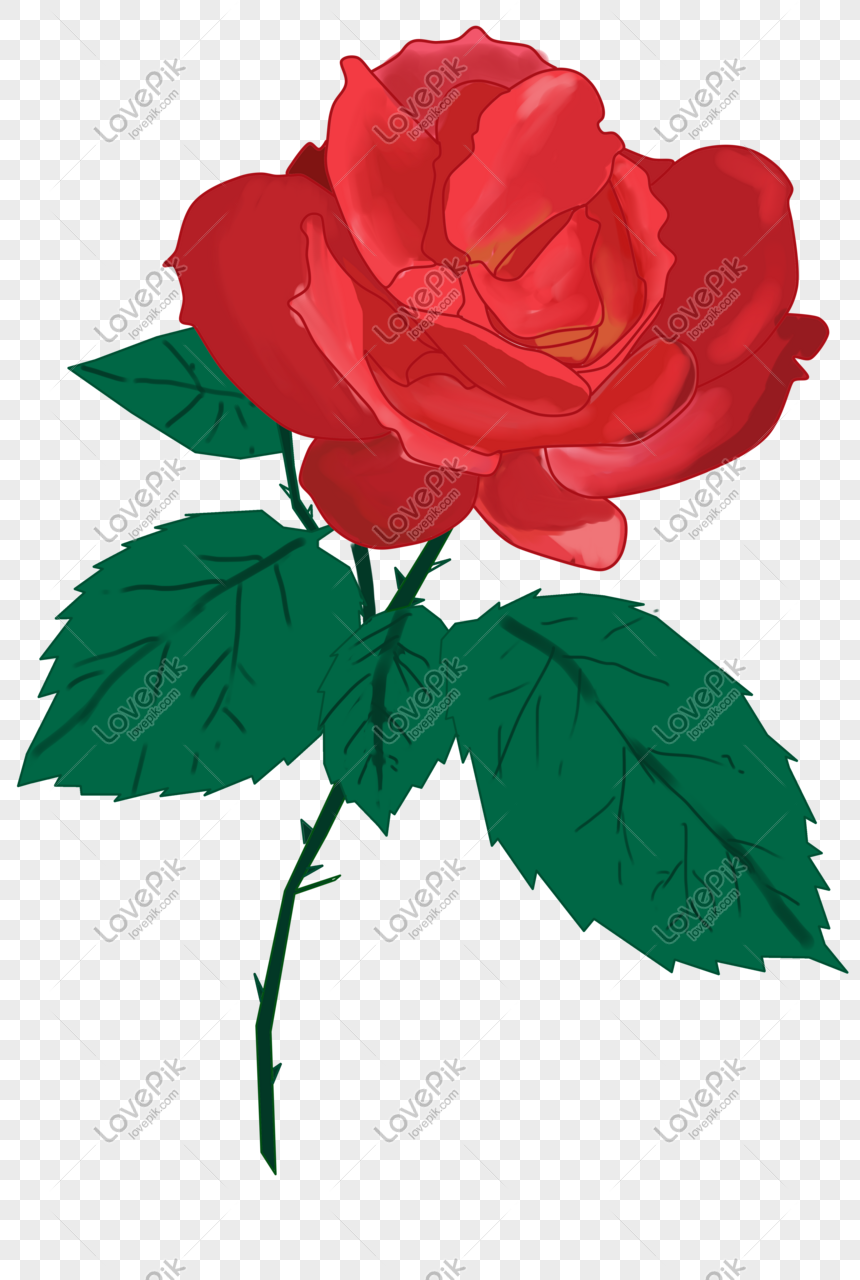 শুভেচ্ছা
পরিচিতিঃ
শিক্ষক পরিচিতি
মোঃ শিহাব উদ্দীন 
সিনিয়র শিক্ষক
আশেকানে আউলিয়া আবদুল 
মোনায়েম উচ্চ বিদ্যালয় ।  
পাঁচলাইশ ( বায়েজিদ ), চট্টগ্রাম । 
mdshihab@gmail.com
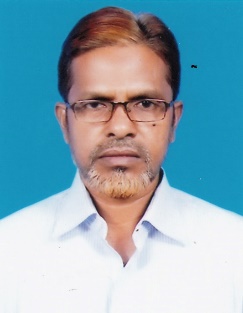 পাঠ পরিচিতিঃ
  শ্রেণিঃ ষষ্ঠ
  বিষয়ঃ গণিত
   সময়ঃ ৫০ মিনিট
নিচের চিত্র গুলো লক্ষ কর এবং বলঃ
p
A
B
O
Q
p
Q
এটি কোন ধরনের চিত্র?
এটি কোন ধরনের চিত্র?
এটি কোন ধরনের চিত্র?
রশ্মি
সরল রেখা
কোণ
আজকের পাঠ:
একটি নির্দিষ্ট কোণকে সমদ্বিখন্ডিত করতে হবে।
 সম্পাদ্যঃ ০৮ , পৃষ্ঠাঃ ১৩৩
এ পাঠ শেষে শিক্ষাথীরা ---
কোণের ধারণা ব্যাখ্যা করতে পারবে;  
প্রদত্ত উপাত্ত ব্যবহার করে একটি কোণকে সমদ্বিখন্ডিত করতে পারবে ।
কোণের ধারণাঃ
একই সমতলে দুইটি রশ্মি একটি বিন্দুতে মিলিত হলে কোণ তৈরি হয়।
p
কোণ
O
Q
কাজ:1
নিজ খাতায় চিত্র সহ কোণের সংজ্ঞা লিখ।
একটি নির্দিষ্ট কোণকে সমদ্বিখন্ডিত 
করতে হবে
বিশেষ নির্বচনঃ
B
A
C
ধাপ- ১
অংকনঃ
B
M
A
N
C
A বিন্দুকে কেন্দ্র করে যে কোন ব্যাসার্ধ নিয়ে একটি বৃত্তচাপ আঁকি।    বৃত্তচাপটি রশ্মিদ্বয়কে M ও N বিন্দুতে ছেদ করে।
ধাপ- ২
অংকনঃ
B
M
A
N
C
M বিন্দুকে কেন্দ্র করে MN এর অর্ধেকের চেয়ে বেশি ব্যাসার্ধ 
নিয়ে একটি বৃত্তচাপ আঁকি।
ধাপ- ৩
অংকনঃ
B
M
D
A
N
C
আবার N বিন্দুকে কেন্দ্র করে ঐ একই ব্যাসার্ধ নিয়ে আরো একটি বৃত্তচাপ 
আঁকি। এ বৃত্তচাপটি আগের বৃত্তচাপকে D বিন্দুতে ছেদ করে।
ধাপ- ৪
অংকনঃ
B
M
D
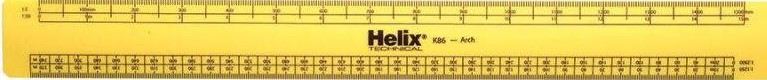 A
N
C
কাজ:2
চাঁদার সাহায্যে ৬০⁰ কোণ অংকন করে,
রুলার- কম্পাসের সাহায্যে সমদ্বিখন্ডিত কর ।
মূল্যায়ন
সঠিক উত্তরটিতে ক্লিক দাওঃ
১।দুইটি কোণ পরস্পর পূরক হলে এদের সমষ্টি কত ?
(ক) 90°
(খ) 180°
(ঘ) 360°
(গ) 60°
২। ২৮⁰ কোণের সম্পূরক কোণ কত?
ক) ১১৮⁰
খ) ১৫২⁰
গ) ৩৩২⁰
ঘ) ৬২⁰
3। কোণ কাকে বলে?
৪। রশ্মি কাকে বলে?
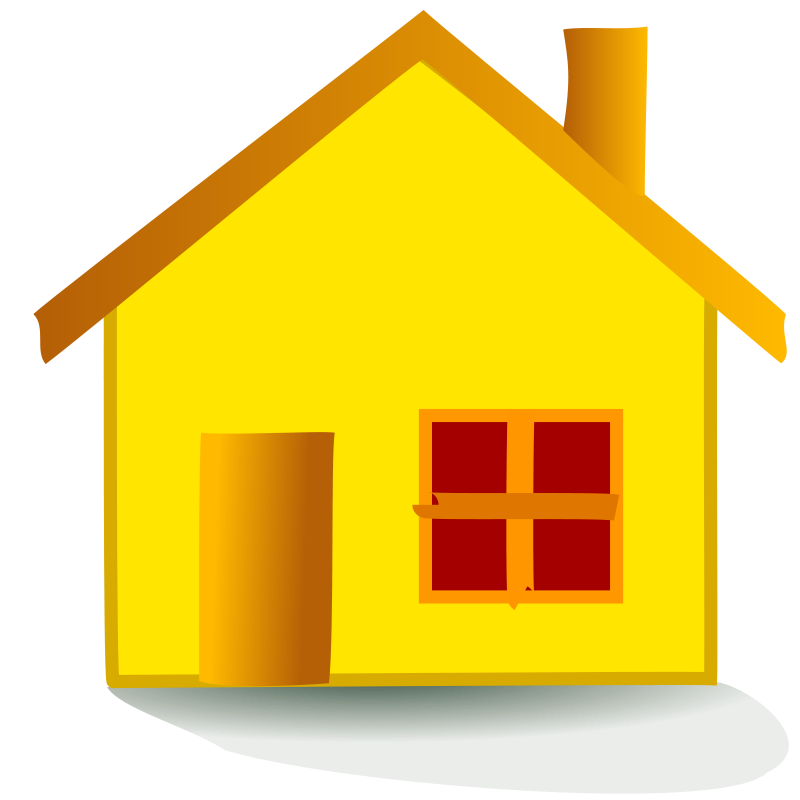 বাড়ির কাজ
৩০⁰ কোণের পূরক কোণকে রুলার- কম্পাসের সাহায্যে সমদ্বিখন্ডিত করে আনবে।
সবাই  বাসায় থাকি নিরাপদে থাকি
 পরিবারের সকলকে নিরাপদে রাখি
সময়ের সদ ব্যবহার করি।
আল্লাহ হাফেজ
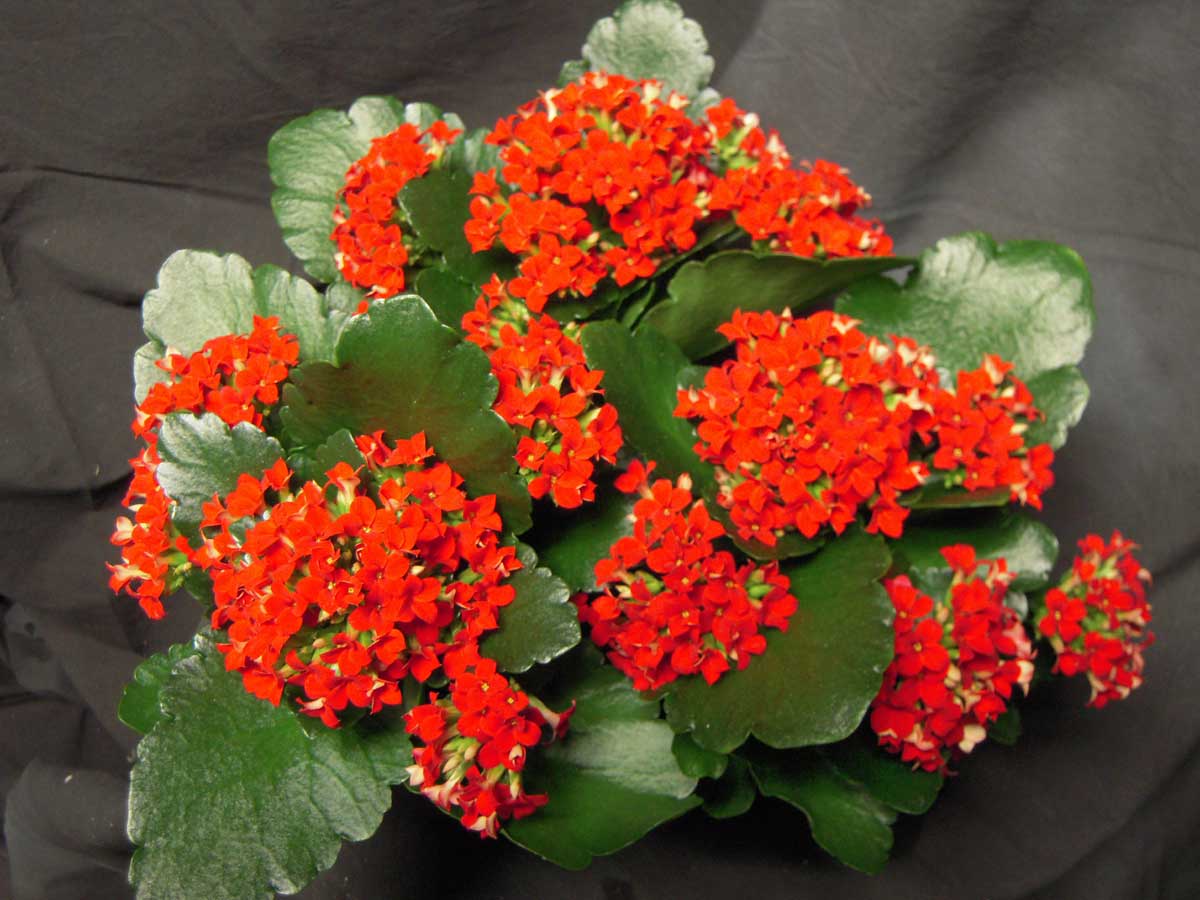 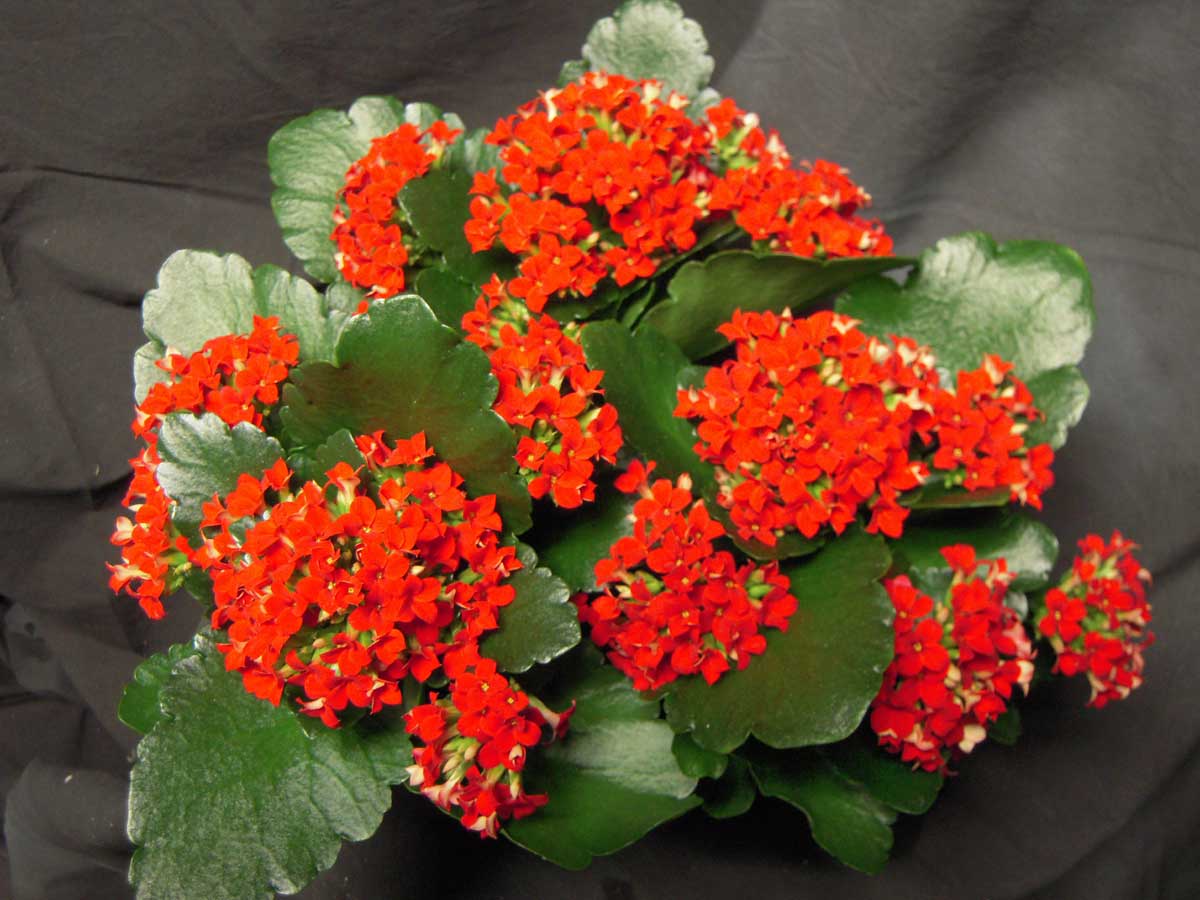